IntroLiite 2A: Ensimmäisen tilannekuvafoorumin esityspohja
Tämä PowerPoint-esitys sisältää esitysaineistoa, jota voi hyödyntää Sitran kehittämän Alueiden osaamisen aika –toimintamallin ensimmäisen tilannekuvafoorumin toteutuksessa. Tämä materiaali on tehty vapaasti hyödynnettäväksi ja muokattavaksi. 

Esitysaineistoon on merkitty punaisella värillä tai infolaatikolla kaikki ne muutokset, joita alueen on esitykseen vähintään tehtävä.

Osa esityksen sivuista on esimerkkejä, jotka on tarkoitus korvata alueen omalla sisällöllä. Tämä koskee erityisesti tiedontuotantoon liittyviä osioita.

Osan sivujen ja kuvien muokkaus on lukittu. Niitä ei saa muokata. Tunnistat nämä sivut Sitran ja Taloustutkimuksen logosta tai tekstistä "Kuva: Sitra".

Sivujen yhteydessä olevissa puhujien muistiinpanoissa on annettu vinkkejä fasilitaattorille ja puheenvuoroja käyttäville suunnitteluryhmän jäsenille kyseisten osioiden sanoitukseen sekä esityksen muokkaamiseen. Käsikirjan luvusta 6 löytyvät fasilitointiohjeet kertovat, miten materiaalia voi hyödyntää foorumin eri vaiheissa.
Alueen xx osaamisen aika 
Yhdessä uudistumalla elinvoimaa
Tervetuloa! Aloitamme klo xx

Esittele itsesi odotellessa chat-kenttään ja kerro:Mikä on mielestäsi alueen 
elinvoiman salaisuus?

Huom. Kirjoita koko nimesi
profiiliisi
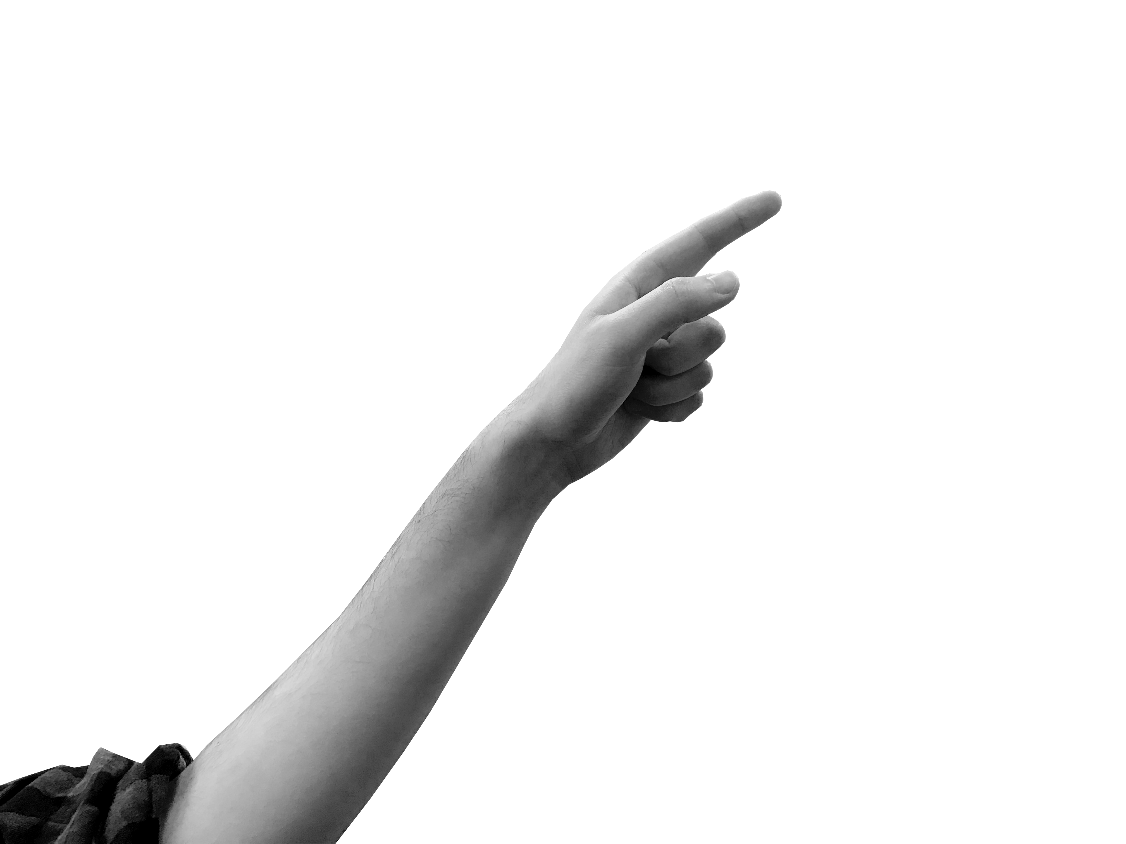 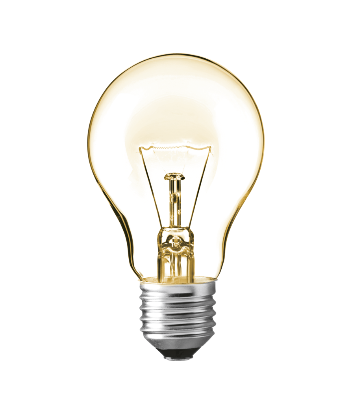 #osaamisenaika
Kuva: Sitra
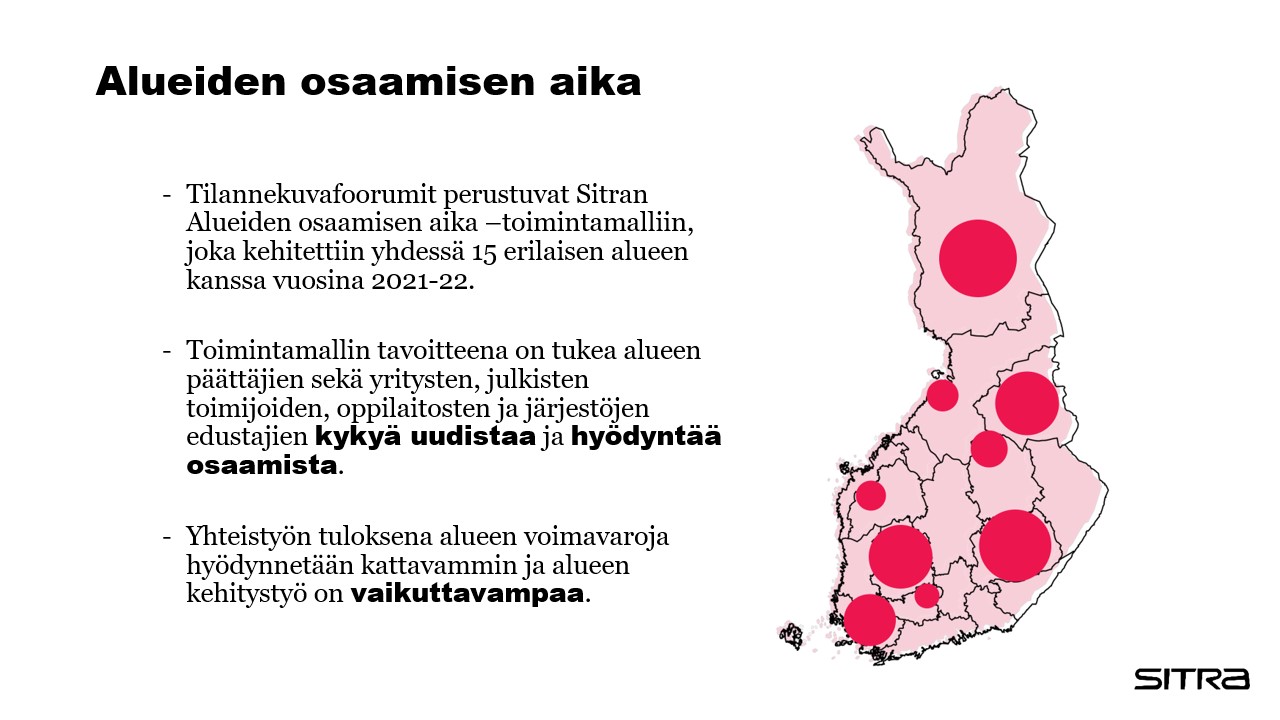 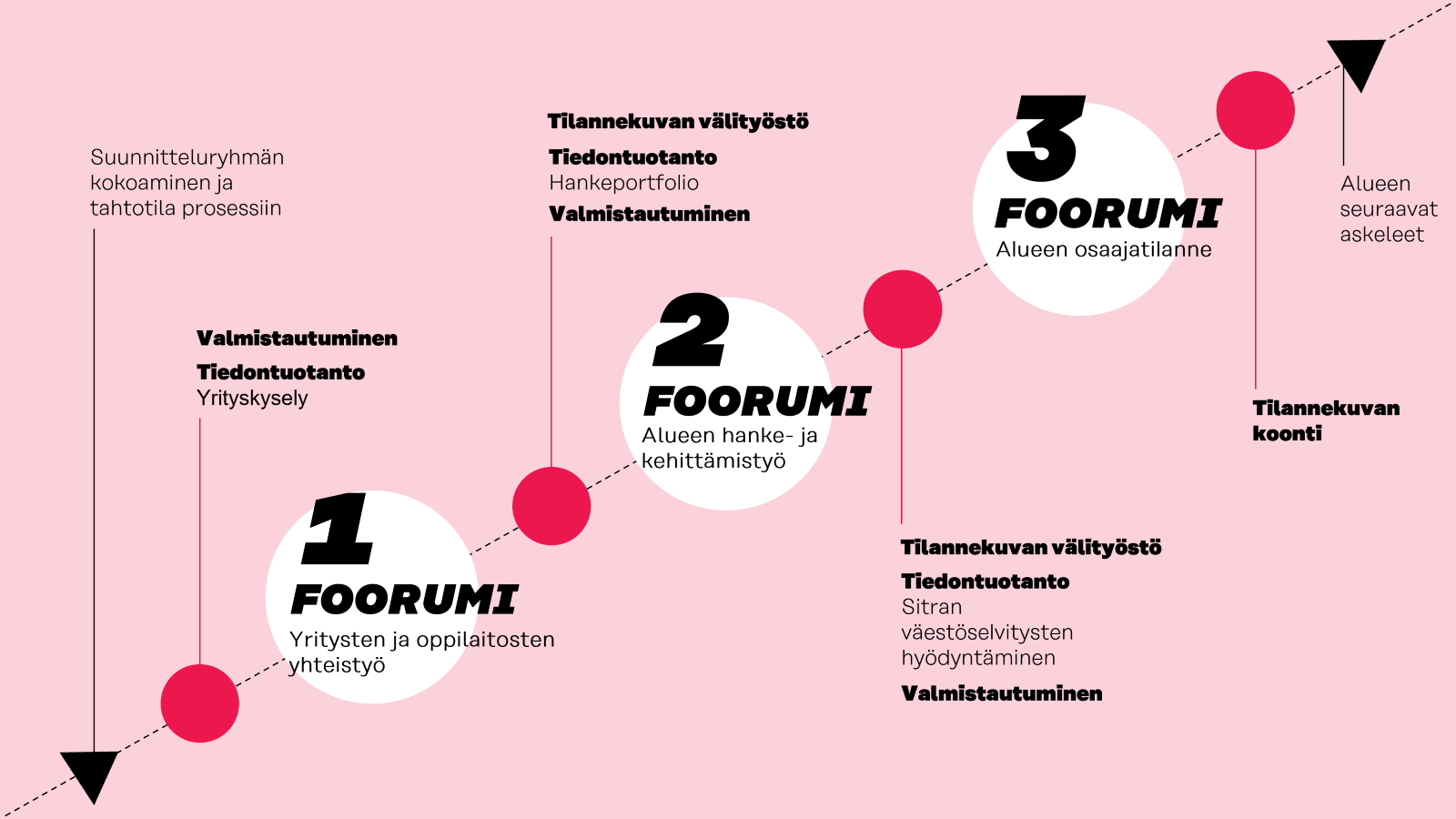 Tilannekuvan muodostamisen prosessi
Ohjelma
xx.xx  Avaus ja tervetulosanat
         
           Mistä syntyy alueen elinvoima?
             Puhujat

           Ajankohtaista tietoa ja tulevaisuuden trendejä yritysten 
        näkökulmasta alueella
              Puhujat
          
            Pienryhmätyöskentely

xx.xx  Tilaisuus päättyy - kiitos!
[Speaker Notes: Voiko näissä olla Sitran logoja?]
Miten jaamme ajatuksiamme Zoomissa?
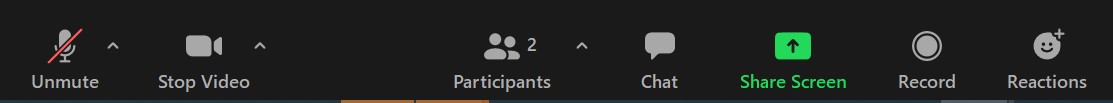 Poista tämä laatikko tai korvaa teknisillä ohjeilla käyttämäänne alustaan
Pidä mikrofoni pois päältä, kun et käytä itse puheenvuoroa. Kameran voi pitää mielellään auki  ainakin pienryhmäkeskusteluissa.
Chat-kentässä voi kysyä teknisiä neuvoja tai kommentoida esitettyjä ajatuksia.
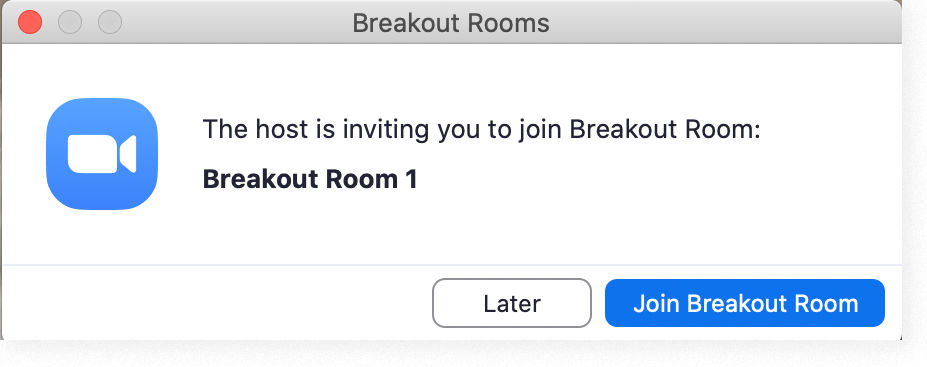 Jaamme teidät myöhemmin tilaisuuden aikana pienryhmiin.
[Speaker Notes: Jos ette käytä Zoomia, korvaa tämä käyttämänne alustan teknisillä ohjeilla.]
Alueen
 elinvoiman salaisuus
Nimi
titteli
organisaatio

Nimi
titteli
organisaatio
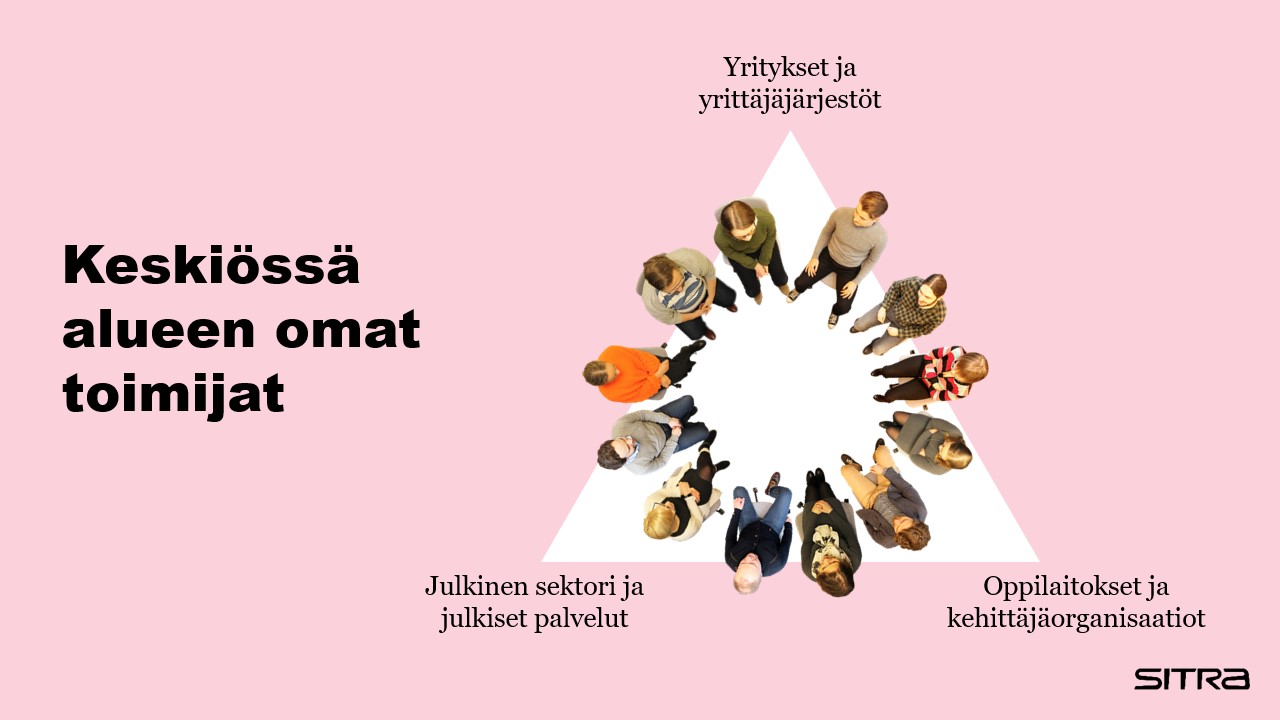 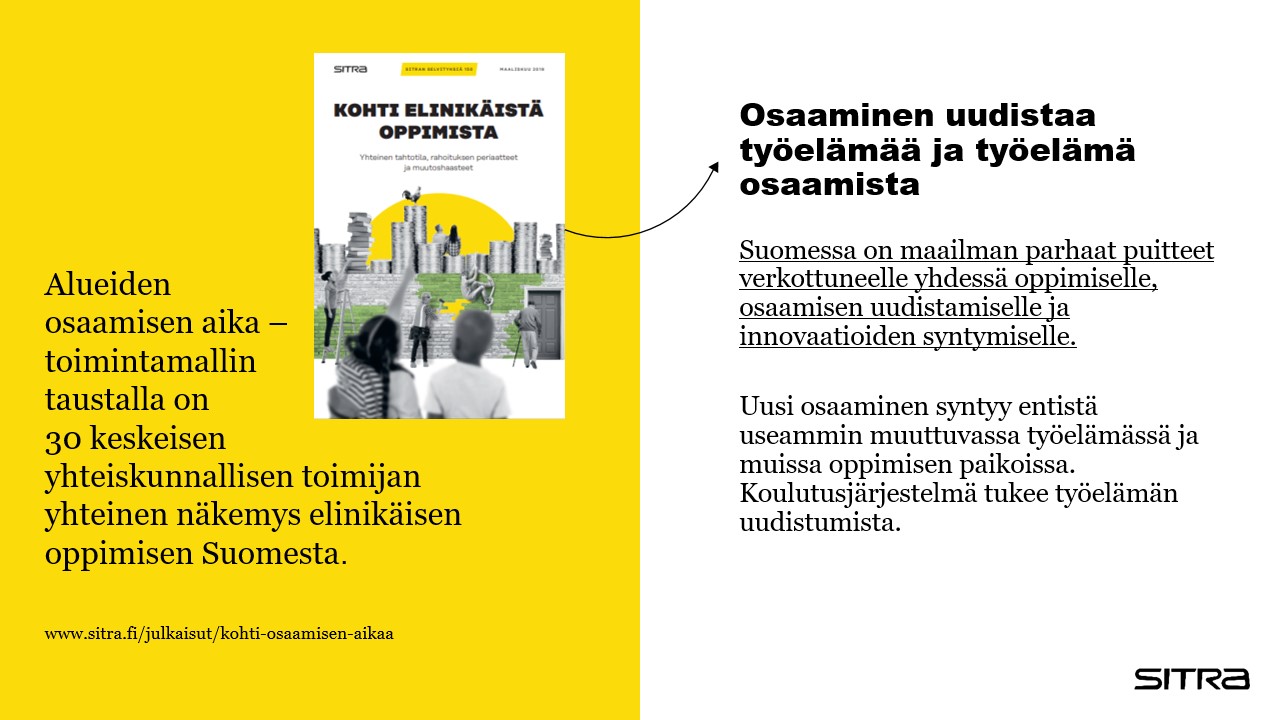 [Speaker Notes: Fasilitaattorin sanoitusta:

Toimintamallin taustalla on Sitran Osaamisen aika –projektissa tehty työ. 
Tämän työn pohjana on ollut 30 keskeisen yhteiskunnallisen toimijan muodostama tahtotila elinikäisestä oppimisesta Suomessa. 
Mukana on ollut mm. työmarkkinajärjestöjen, koulutuksen järjestöjen, opiskelijajärjestöjen, keskeisten ministeriöiden ja työvakuutuslaitosten edustajia. 
Nämä toimijat ovat jakaneet ajatuksen siitä, että osaamisen kehittämisessä työelämän ja koulutustoimijoiden yhteistyön on oltava saumatonta. 
Tätä samaa ajatusta on tarkoitus tässä prosessissa pohtia yhdessä keskeisten toimijoiden kesken: miten voimme rakentaa yhteistyötä siten, että osaamisen kehittäminen ja työelämän uusiutuminen ovat luontevassa ja tiiviissä vuorovaikutuksessa keskenään.]
Kiteytys alueen tilannekuvasta
Tunnistetut ilmiöt
Ilmiö 1
Ilmiö 2
Ilmiö 4
Ilmiö 3
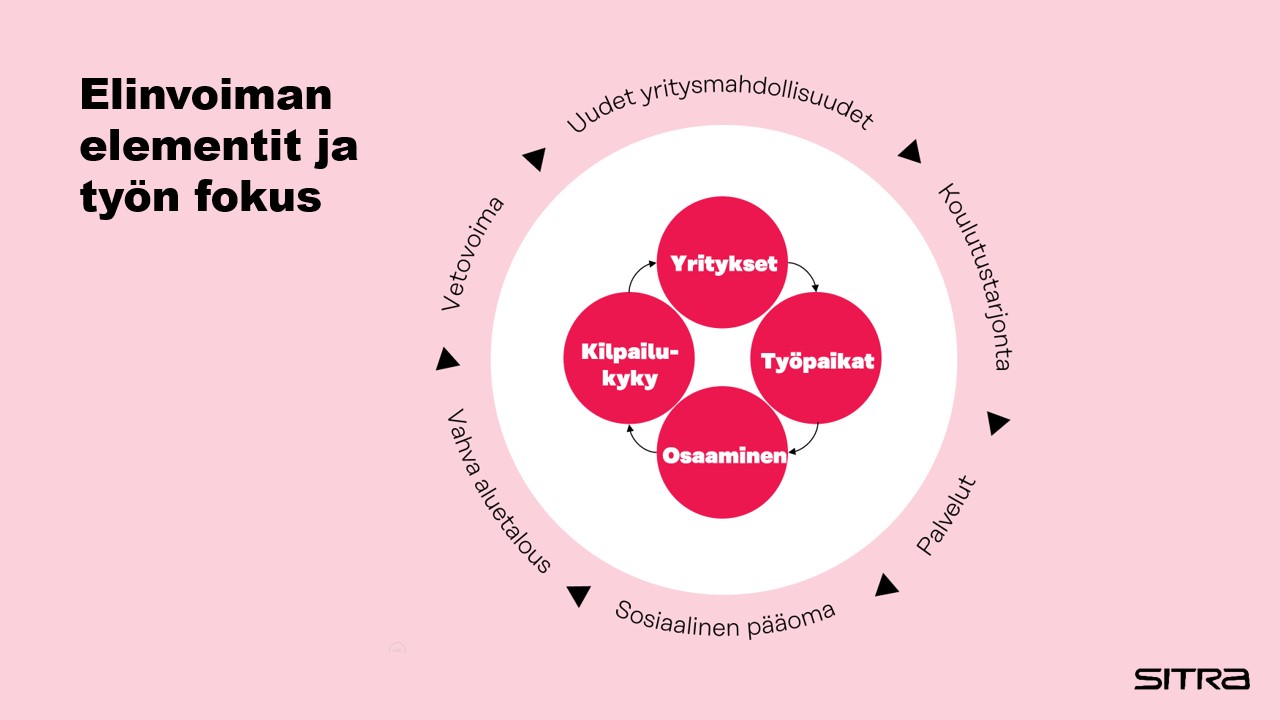 [Speaker Notes: Fasilitaattorin sanoitusta:

Kuvassa on kuvattu ringin muotoon sitä, miten moninaiset asiat vaikuttavat alueen elinvoimaan.
Ulkorinki kuvastaa esimerkinomaisesti niitä asioita (puitteita ja mahdollistajia), jotka ovat elinvoima sekä veto- ja pitovoiman rakentamisessa tärkeitä.
Samalla ulkorinki korostaa sitä, että kaikkien toimijoiden panos elinvoimatyössä on tärkeää, siksi myös tähän tilannekuvaprosessiin tarvitaan eri tahojen edustus.
Mitä kattavammin ringissä kuvattuihin teemoihin kytkeytyvät toimijat ovat mukana, sitä parempi tietopohja, ymmärrys, vuorovaikutus ja lopputulos prosessissa saadaan aikaiseksi.
Foorumin keskusteluissa fokus on kuitenkin yritysten toimintaedellytysten parantamisessa, mitä puolestaan sisärinki kuvastaa.
Rajaus tehdään ennen kaikkea käytännön syistä: tiiviissä aikataulussa keskustelu halutaan rajata aivan ydinasioihin: sisäringin teemat ovat elinvoiman ytimessä. 
Yritykset tuovat elinvoimaa alueelle, ne työllistävät alueen ihmisiä, jonka kautta syntyy palkkatuloa, ostovoimaa ja elinvoimaa alueelle.
Tämän vuoksi on tärkeää miettiä, miten yritykset voivat alueella toimia, miten niiden kiinnittymistä alueelle voidaan tukea ja niin edelleen.
Työpaikoilla ratkaistaan, onnistuuko osaaminen ja osaajat kohdistumaan toiminnan kannalta oikein. Työpaikoilla tapahtuu myös nykyisten osaajien osaamisen uudistuminen ja uusien työllistyminen.
Näin ollen on tärkeää, miten esimerkiksi alueen oppilaitokset voivat yrityksiä tukea ja miten yhteistyö toimii.
Kun kaikki pelaa, yritysten kilpailukyky kasvaa, syntyy uusia yritysmahdollisuuksia ja sitä kautta myös uusia työllistymismahdollisuuksia --> näin rinki generoi uutta elinvoimaa.]
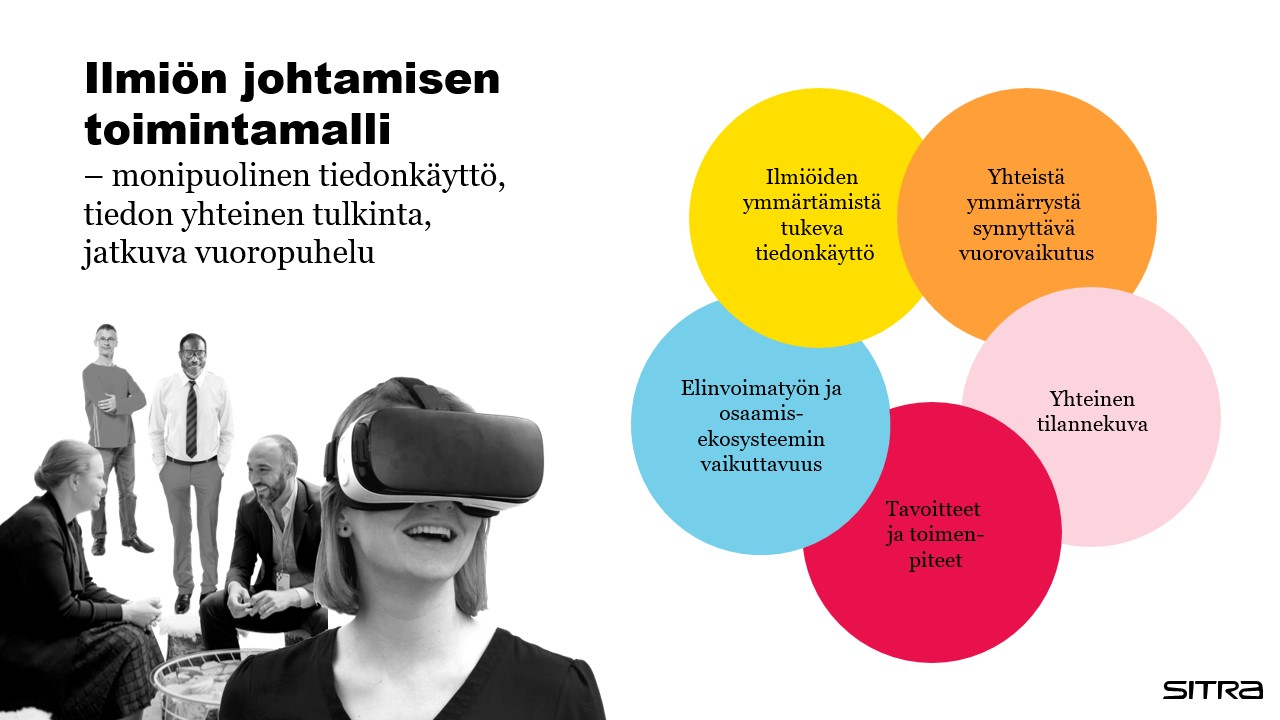 [Speaker Notes: Fasilitaattorin sanoitusta:

Ilmiölähtöisellä johtamisella tarkoitamme sitä, että elinvoimatyötä on johdettava pitkäjänteisesti ja kokonaisvaltaisesti.
Malli kuvaa ne elementit, jotka rakentavat alueellisen elinvoimatyön ja osaamisekosysteemin vaikuttavuutta.
Tässä prosessissa käsitellään kolme ensimmäistä osa-aluetta, jotka luovat perustan ilmiölähtöiselle johtamiselle: 
ilmiöiden ymmärtämistä tukevaan tiedonkäyttöön syöttää prosessiin liittyvä ajantasaisen tiedon tuottaminen
yhteistä ymmärrystä synnyttävä vuorovaikutus on tämän prosessin ydinajatus - käsittelemme ajantasaista tietoa ja luomme siitä yhteistä tulkintaa
lopputulemana syntyy yhteinen tilannekuva
Tässä prosessissa ei ole siis vielä tarkoitus määritellä kokonaisvaltaisesti tavoitteita ja toimenpiteitä vaan rakentaa niille perustaa.]
Jaa ajatuksesi Howspacessa!
Suuntaa Howspace-työtilaan tänään sähköpostiisi klo xx.xx saamasi henkilökohtaisen linkin kautta (viestin lähettäjä xx) Huom. Pidä Zoom edelleen auki!
 Klikkaa otsikkoa "Alueen osaamisen aika –foorumit" ja avaa välilehti "Foorumi xx.x."
 Jaa ajatuksesi yhdellä sanalla: Mikä on tärkein tekijä, joka synnyttää alueen elinvoiman?

(Jätä Howspace auki selaimeen, käytämme sitä vielä tilaisuuden aikana!)
Poista tämä laatikko tai korvaa teknisillä ohjeilla käyttämäänne työskentelytilaan
[Speaker Notes: Jos ette käytä Howspacea, korvaa teknisellä ohjeistuksella käyttämäänne alustaan.]
Ajankohtaista tietoa yritysten näkökulmasta alueelta
Yrityskysely
Yrityskyselyssä on kartoitettu yritysten näkemyksiä liittyen trendeihin, yritys-oppilaitosyhteistyöhön ja osaamiseen. 

Alueen otos on xxx vastaajaa. 

Yrityskyselyn toteutti xxx

Yrityskysely on toteutettu yhteistyössä alueen yrittäjäjärjestön ja kauppakamarin kanssa.
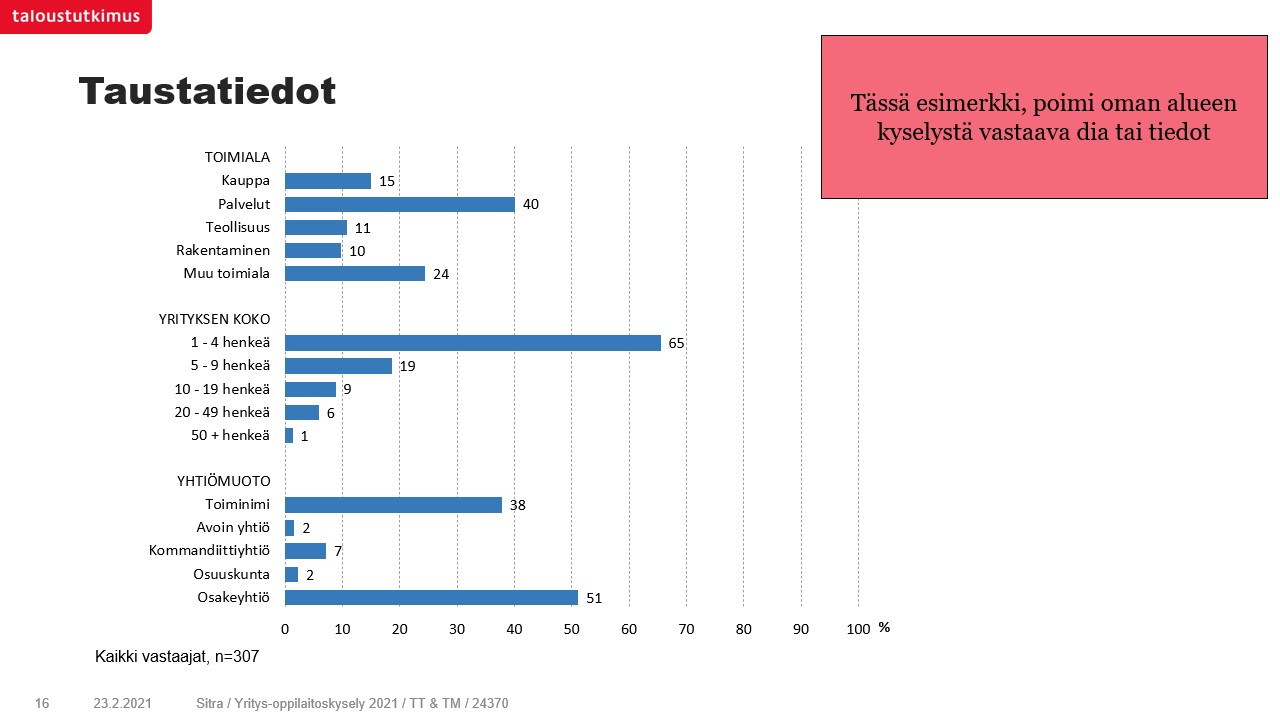 Yrityskyselyn herättämiä ajatuksia
Nimi
titteli
Organisaatio
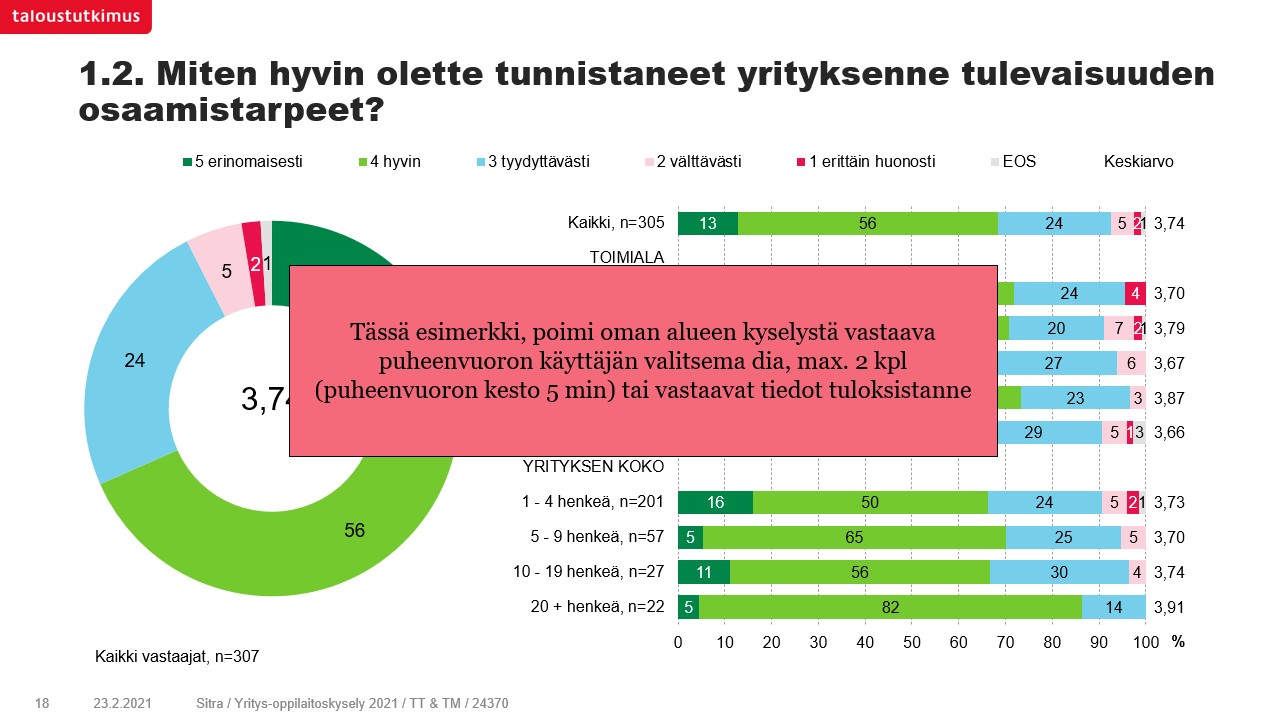 Yrityskyselyn herättämiä ajatuksia
Nimi
titteli
Organisaatio
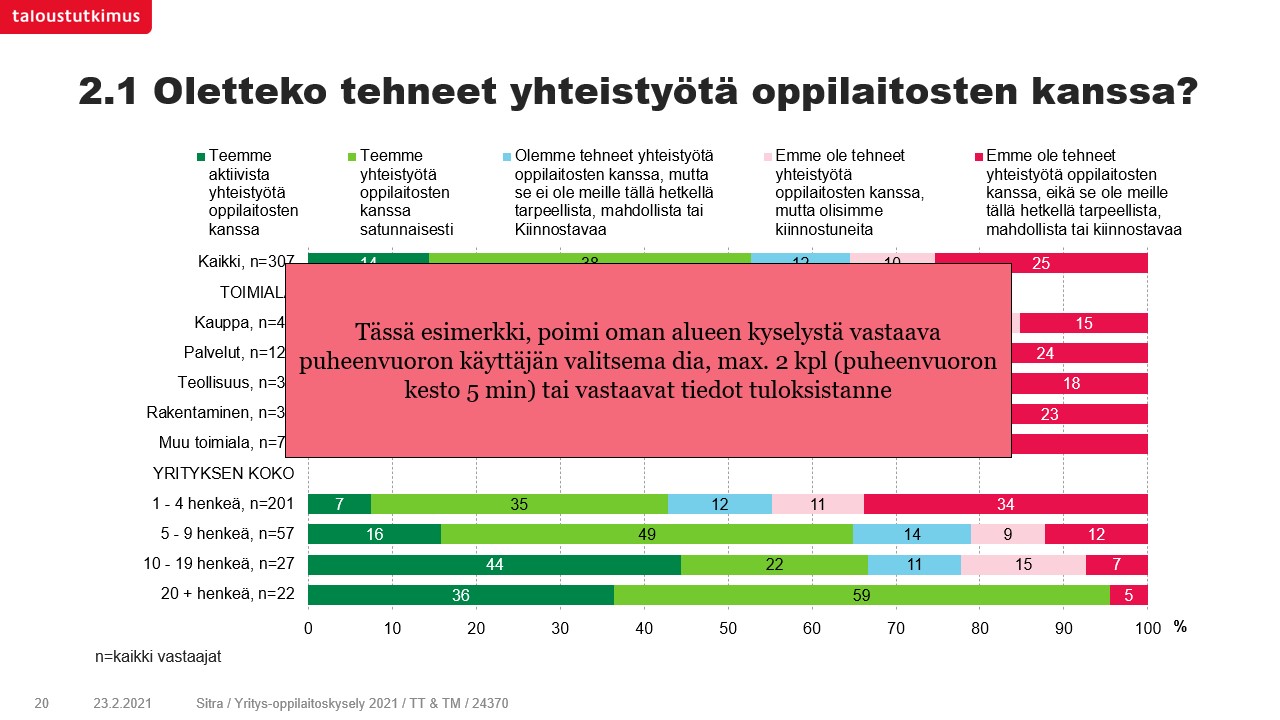 Yrityskyselyn herättämiä ajatuksia
Nimi
titteli
Organisaatio
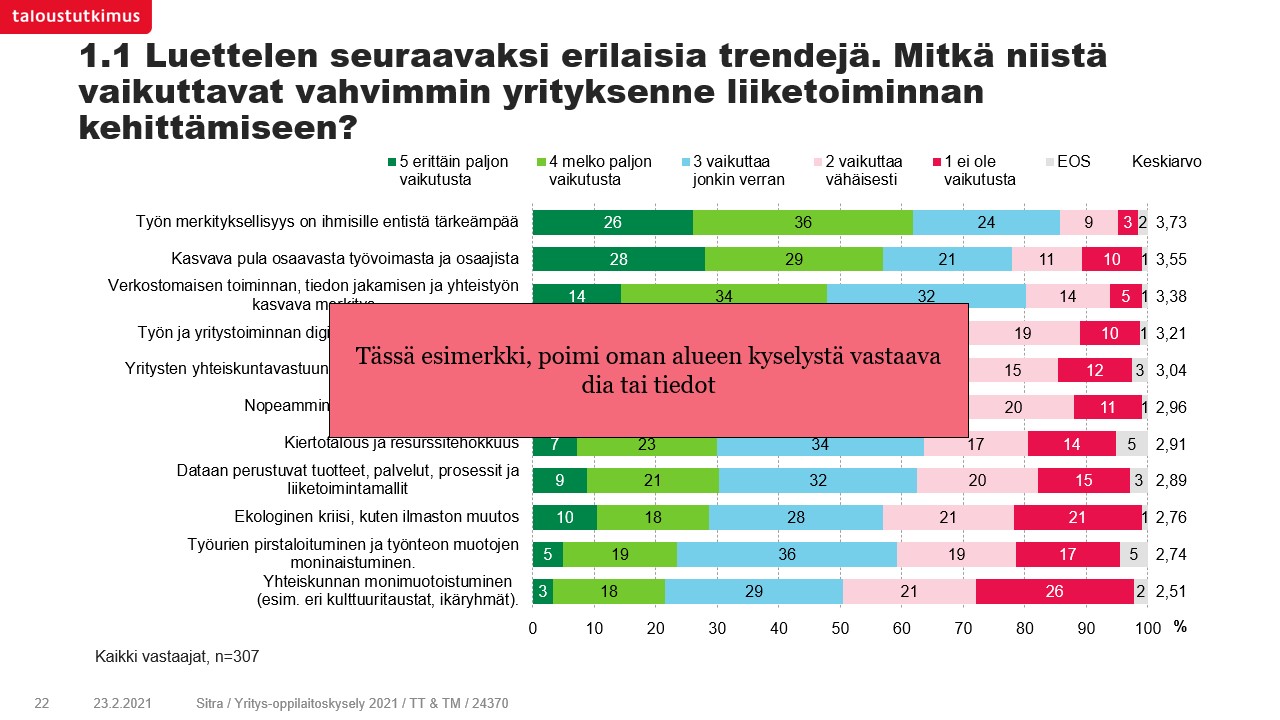 Tulevaisuuden trendejä: mitä uhkia ja mahdollisuuksia näemme?
Jaamme teidät 4 hengen pienryhmiin - siirrytte ryhmiin automaattisesti.
 Suunnitteluryhmäläiset saattavat piipahtaa ryhmissä keskustelun aikana.
Keskustelkaa seuraavista kysymyksistä:
Mikä trendikysymyksen vastauksissa on sinusta kiinnostavaa?
Millaisia mahdollisuuksia ja uhkia trendeissä koette olevan yritysten toimintamahdollisuuksien kannalta?
 Kirjatkaa ryhmänne keskustelua (viittaus käytettyyn alustaan) viimeistään aikamerkin saatuanne.
Poista tämä laatikko tai korvaa teknisillä ohjeilla käyttämäänne työskentelytilaan
Summauksia 
ryhmäkeskusteluista
Nimi
titteli
Organisaatio

Nimi
titteli
Organisaatio

Nimi
titteli
Organisaatio
Oivallusten kerääminen
Jatka virkettä chattiin:
Tänään oivalsin, että...
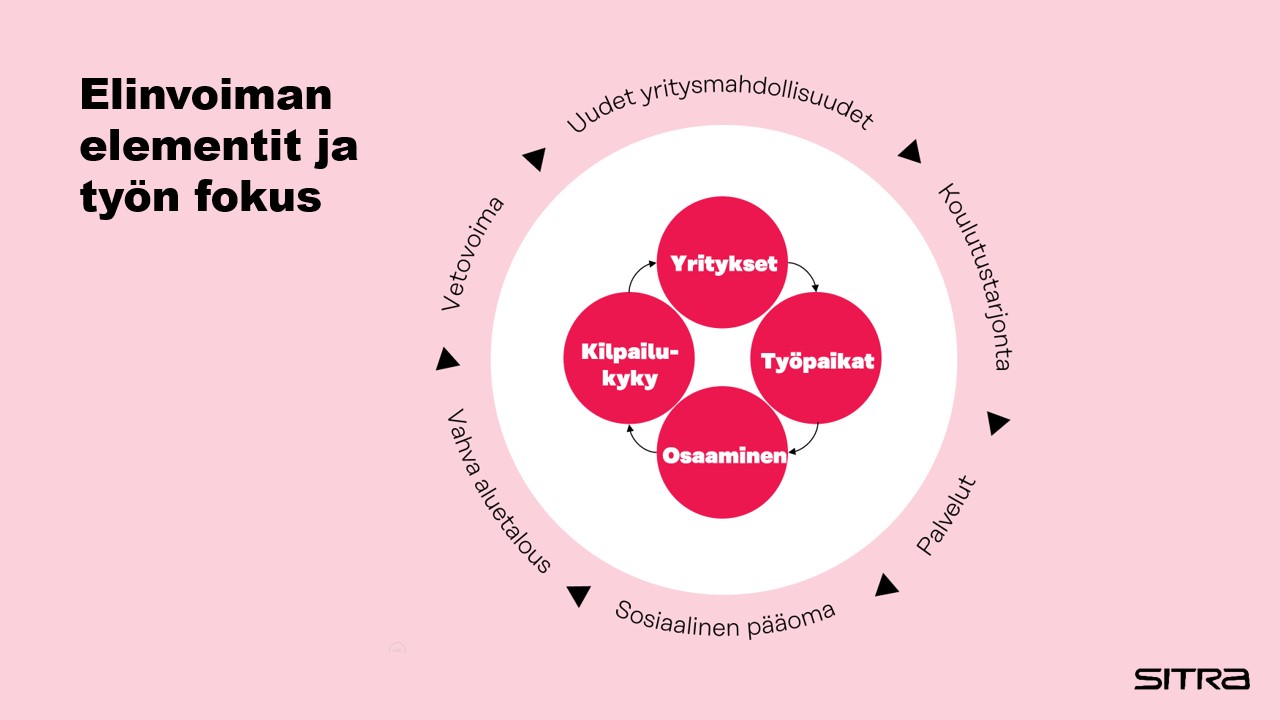 [Speaker Notes: Fasilitaattorin sanoitusta:

Tässä vielä lopuksi kertauksena prosessin sisällöllinen fokus.
Kuten todettua, tänään olemme keskittyneet näihin elinvoiman ytimessä oleviin teemoihin, jotka on kuvattu sisäringissä.
Ajatuksena on, että yritykset tuovat elinvoimaa alueelle, ne työllistävät alueen ihmisiä, jonka kautta syntyy palkkatuloa, ostovoimaa ja elinvoimaa alueelle.
Tämän vuoksi on tärkeää miettiä, miten yritykset voivat alueella toimia, miten niiden kiinnittymistä alueelle voidaan tukea ja niin edelleen.
Tänään olemme syventyneet yrityskyselyn myötä aivan erityisesti yritystoimijoiden omaan sanoitukseen ja näkemykseen siitä, millaisena he näkevät tilanteen esimerkiksi oppilaitosten kanssa tehtävän yhteistyön ja osaamisen kehittämisen kannalta.]
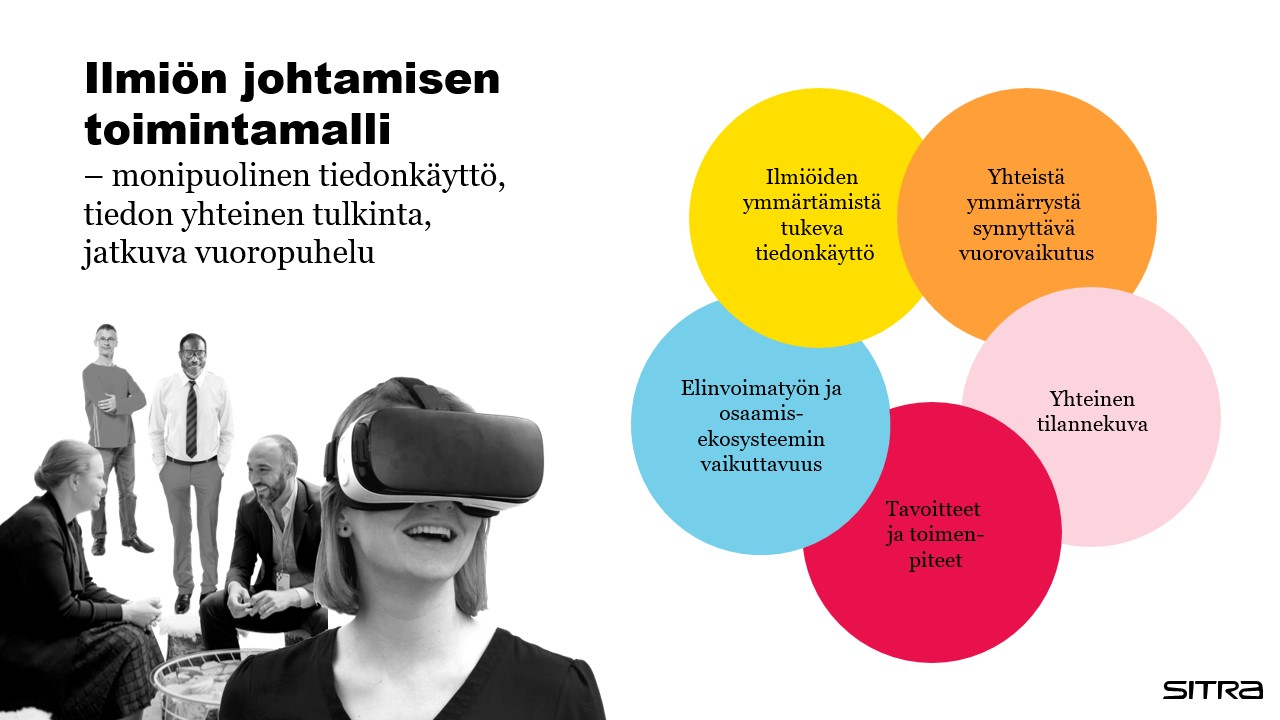 [Speaker Notes: Fasilitaattorin sanoitusta:

Tässä vielä muistutuksena prosessin etenemistä kuvaava malli.
Tänään olemme päässeet liikkeelle kahden ensimmäisen osa-alueen kanssa:
ilmiöiden ymmärtämistä tukevaan tiedonkäyttöön tänään syötettä tarjosi yrityskysely
yhteistä ymmärrystä synnyttävä vuorovaikutusta on synnytetty puheenvuoroin, harjoittein ja pienryhmäkeskusteluin
Tästä on hyvä jatkaa eteenpäin kohti yhteisen tilannekuvan muodostamista seuraavassa foorumissa!]
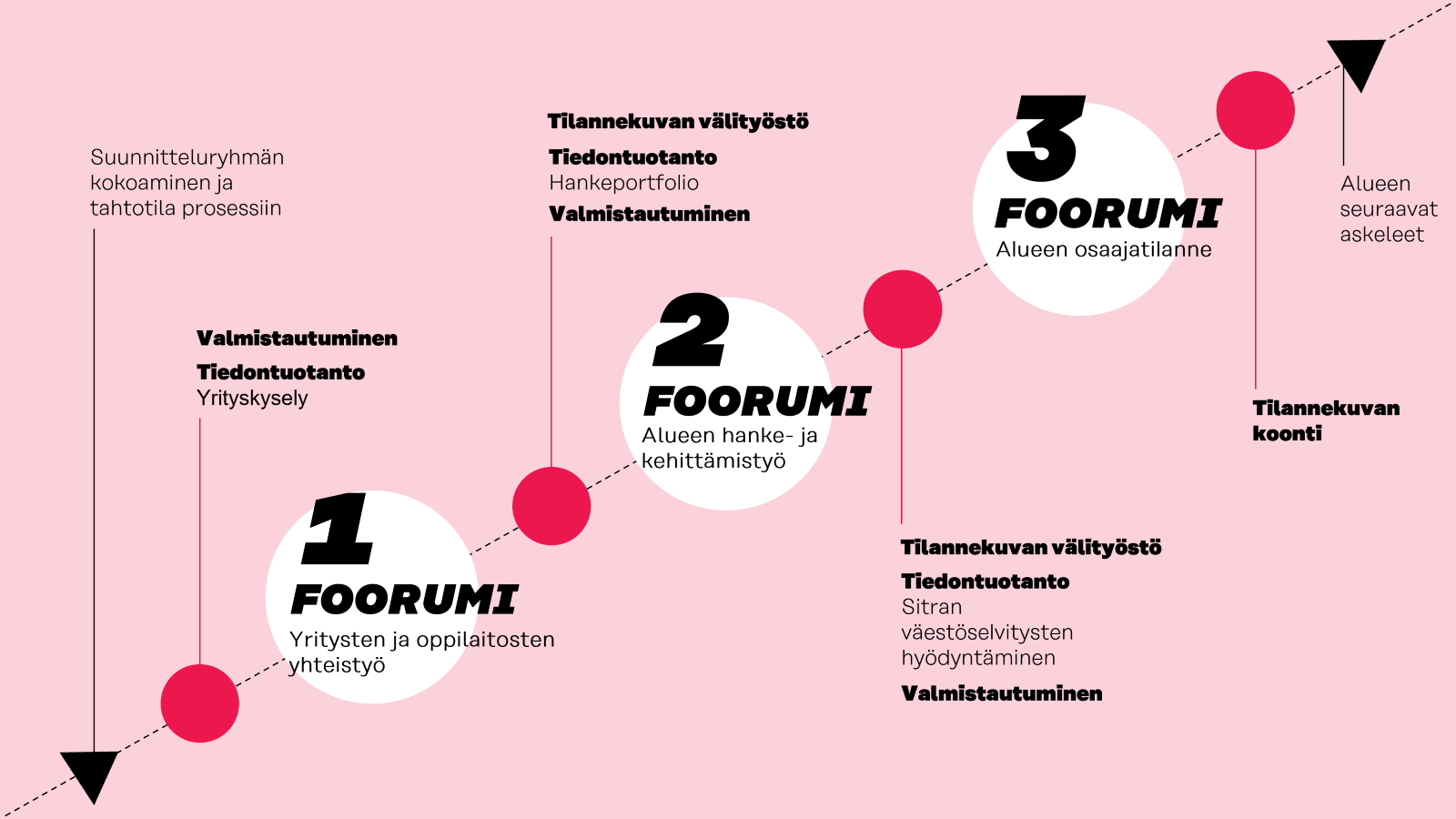 Tilannekuvan muodostamisen prosessi
Yritykset ja yrittäjäjärjestöt
Mukaan suunnittelu-ryhmään?
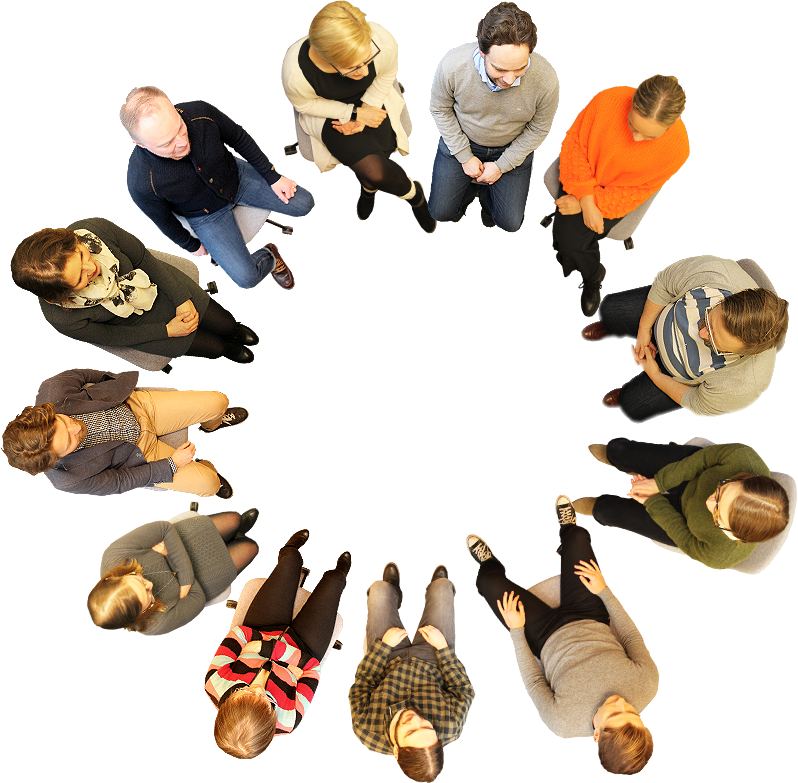 Ole yhteydessä: 
xxx
Julkinen sektori ja julkiset palvelut
Oppilaitokset ja
kehittäjäorganisaatiot
Kuva: Sitra
Kiitos! 
Nähdään x.x. Howspace / työtila käytettävissä myös tilaisuuksien välissä
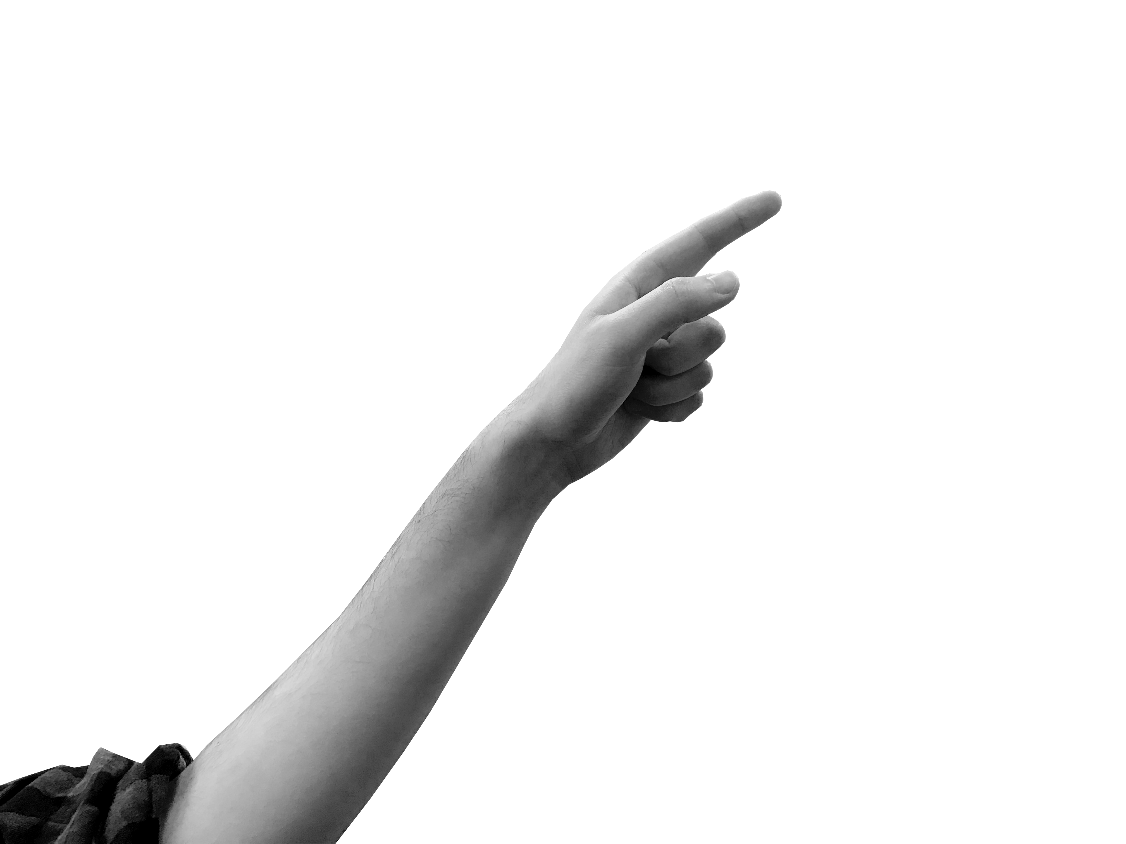 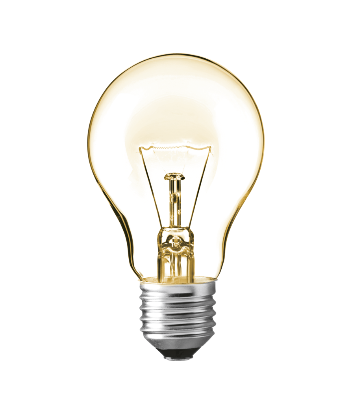 Alueen osaamisen aika 
Yhdessä uudistumalla elinvoimaa
#osaamisenaika
Kuva: Sitra